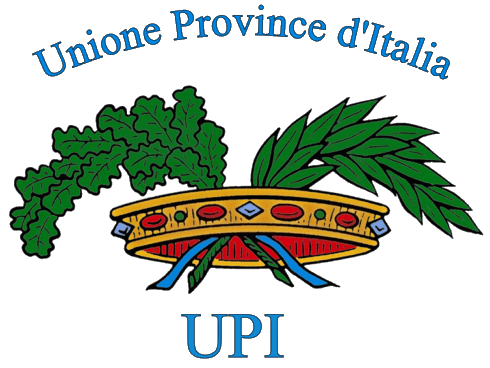 Legge 7 aprile 2014, n. 56 e successive modificazioniElezioni di secondo grado dei Presidenti delle Province e dei Consigli provinciali
Scadenze e adempimenti 
per le elezioni del 
29 settembre 2024
Roma, 18 aprile 2024
1
Il procedimento elettorale
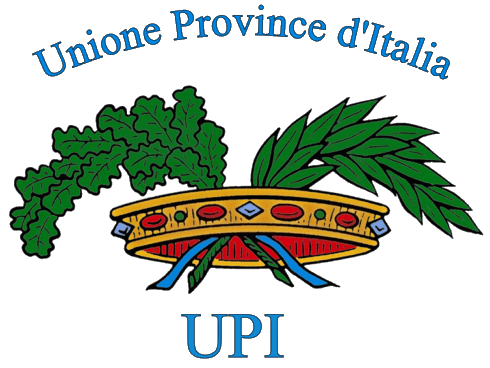 Il procedimento elettorale delle Province - come previsto dalla Legge 56/14 - presenta, dal momento dell’indizione all’effettivo svolgimento, specifici adempimenti che occupano nel complesso un arco temporale di 40 giorni, come dettagliato nella tabella seguente.
2
ELECTION DAY 29 SETTEMBRE      Termini principali adempimenti
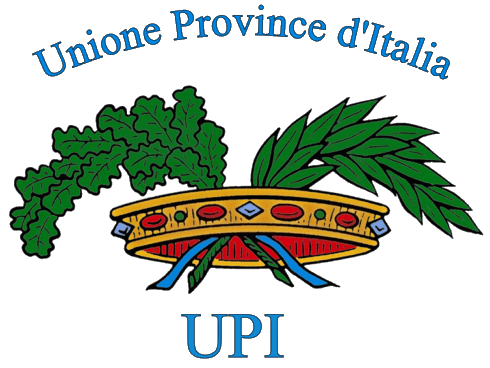 NB: Le operazioni di scrutinio possono essere rinviate alle ore 8,00 del giorno successivo alla votazione (Circ. 32/14 Ministero Interno art. 16).
Alla proclamazione dei risultati provvede l’ufficio elettorale il giorno stesso delle operazioni di scrutinio o al massimo, il giorno seguente (Circ. 32/14 Ministero Interno art. 17. L’insediamento del Consiglio Provinciale deve essere convocato dal Presidente entro 10 giorni dalla proclamazione degli eletti e deve tenersi entro 10 giorni dalla convocazione (art.40, comma 1, TUEL). La convalida degli eletti avviene nella seduta di insediamento del Consiglio provinciale (art. 41 Tuel).
3
Elettorato attivo e passivo
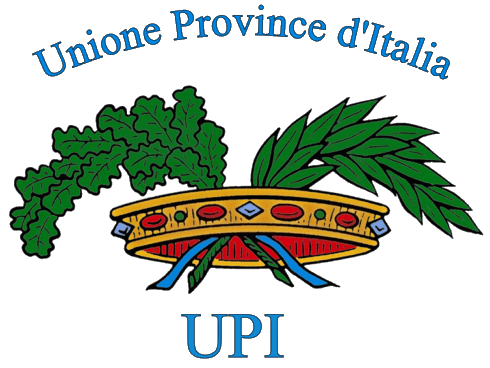 Sono eleggibili a consigliere provinciale i sindaci e i consiglieri comunali in carica.

Il Consiglio dura in carica 2 anni.

Sono eleggibili a presidente della Provincia tutti i sindaci della provincia.

Il Presidente dura  in carica 4 anni.

Eleggono il  presidente e il consiglio provinciale, i sindaci e i consiglieri dei comuni della provincia.

NB (ai sensi dell’art. 17bis del D. L.162/2019, il termine di cui all’art. 1, comma 60, della Legge 56/2014 per il 2021 non si applica”)
4
4
Il Presidente  della Provincia
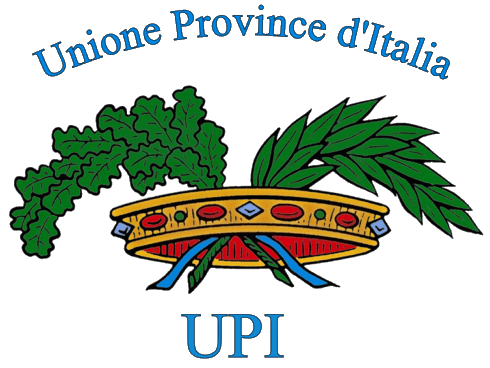 Ciascun  elettore vota  per un solo candidato. 

E’  eletto Presidente il  candidato che consegue  il maggior  numero  dei  voti ( ponderati). In caso  di  parità  è eletto il più giovane. 

La  cessazione  dalla  carica  di  Sindaco  comporta  la  decadenza  da  quella  di Presidente  della  Provincia. 

I  comizi per l’elezione  del Presidente e  del  Consiglio provinciale sono  indetti dal Presidente della Provincia, o nel caso in cui questo sia decaduto o cessato dalla carica, dal Vice Presidente.
5
5
Il Consiglio provinciale
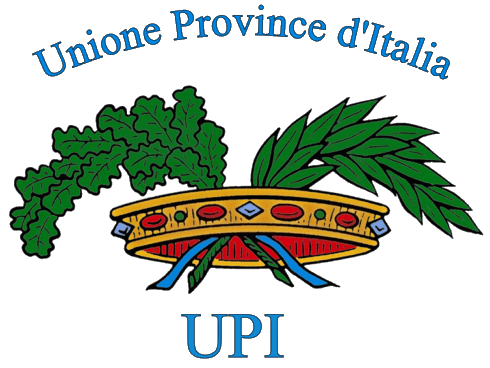 Il consiglio provinciale è composto da:

il  Presidente della Provincia 
16 componenti nelle province con popolazione superiore a 700.000 abitanti;
12 componenti nelle province con popolazione da 300.000 a 700.000 abitanti;
10 componenti nelle province con popolazione fino a 300.000 abitanti. 
(Legge 56/14 comma 67)


Per  l’elezione  dei  consigli provinciali è prevista  l’espressione  di un  voto di  lista. Ciascun elettore può inoltre esprimere un voto di preferenza per uno dei  candidati alla carica di consigliere provinciale compreso nella lista. 
(Legge 11 agosto 2014, n.114)
6
6
Adempimenti : 	la convocazione dei comizi elettorali
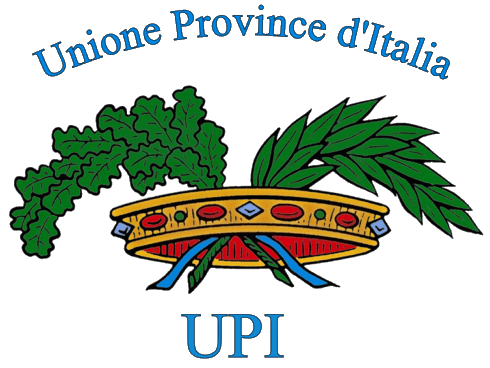 I comizi elettorali devono essere convocati entro il 40° giorno antecedente la votazione.

Entro il 20 agosto 2024 il Presidente della Provincia o il Vice Presidente convoca i comizi elettorali con apposito provvedimento.

Il provvedimento deve essere pubblicato nell’albo pretorio e sul sito internet della Provincia. 
(Legge 56/14 comma 79- Legge 11 agosto 2014, n.114)
7
7
Ufficio elettorale
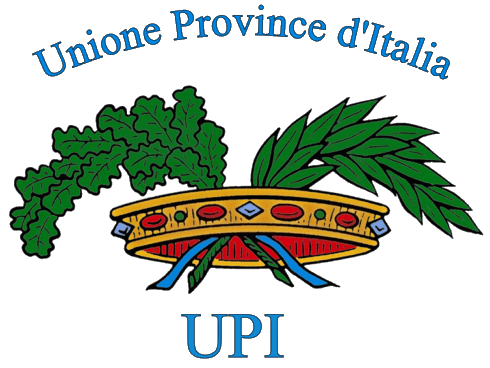 Entro la stessa data il Presidente della Provincia o il Vice Presidente con apposito provvedimento costituisce l’ufficio elettorale presso la Provincia, composto da dipendenti dell’amministrazione.


Nell’ambito dell'ufficio elettorale si deve istituire il seggio elettorale così composto:
5 dipendenti della Provincia di cui :
1 Presidente (dirigente/funzionario)
4 componenti, di cui 1 con funzione di Segretario (funzionari o impiegati)
(Legge 56/14 comma 61)
8
8
Accertamento degli aventi diritto al voto
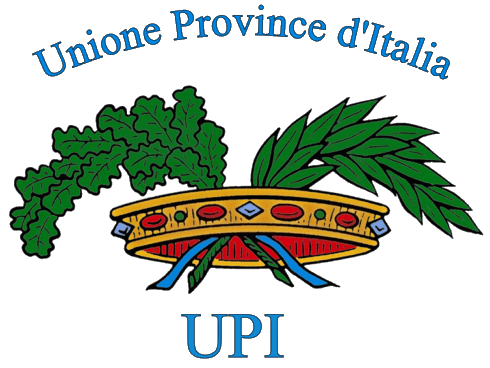 ENTRO IL 25 AGOSTO 2024 (entro il 35° giorno antecedente la votazione) i Segretari comunali certificano gli aventi diritto e, entro i successivi tre giorni, inviano all’ufficio elettorale l’elenco con le generalità di ciascun Sindaco e Consigliere Comunale avente diritto al voto. 

ENTRO IL 30 AGOSTO 2024 l’Ufficio elettorale pubblica il numero degli aventi diritto al voto al 35° giorno antecedente la votazione.
9
9
Il materiale elettorale
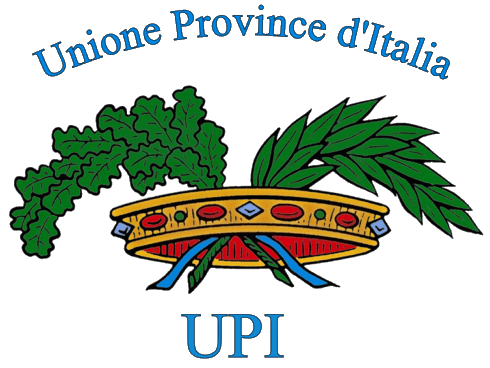 L’Ufficio elettorale predispone le schede elettorali e tutto il materiale  necessario ( urne, verbali, tabelle di  scrutinio -  cancelleria). 
Le schede, da predisporre in formato A4, sono diversificate per colorazione in base alla fascia demografica:       
                                                                
A) fino a  3.000 			         azzurro
B) da 3.001 a 5.000                                          arancione
C) da 5.001 a 10.000                                        grigio
D) da 10.001 a 30.000                                     rosso
E) da 30.001 a 100.000                                   verde
F) da 100.001 a 250.000                                 viola
G) da 250.001 a 500.000                                giallo
H)  da 500.001 a 1.000.000                            marrone
I) oltre  1.000.000                                            blu
10
10
Presentazione delle liste
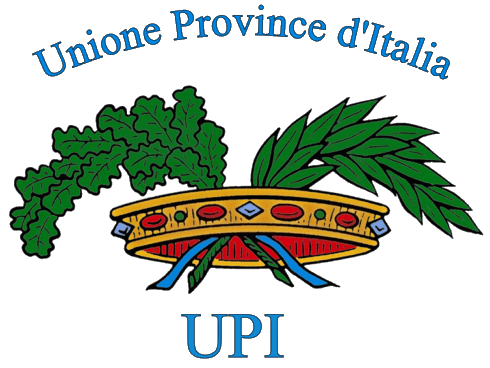 Le liste dei candidati al Consiglio provinciale e delle candidature a Presidente della Provincia devono essere presentate presso l’ufficio elettorale dalle ore 8 DELL’8 SETTEMBRE 2024 (21° giorno) alle 12 DEL 9 SETTEMBRE 2024 (20° giorno) antecedente le votazioni.
(Legge 56/14 comma 73)
11
11
Composizione e sottoscrizione  delle liste
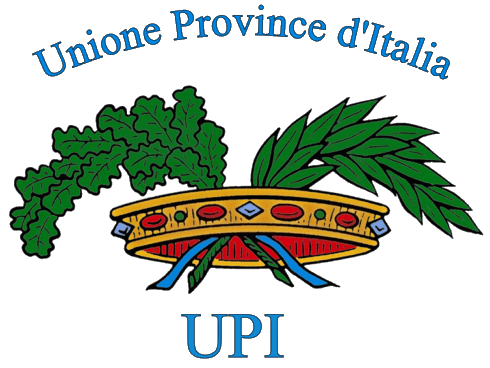 Le candidature a Presidente della Provincia devono essere sottoscritte da almeno il 15% degli aventi diritto al voto (es. 1000 aventi diritto al voto = almeno 150 sottoscrittori).  

Le liste dei candidati al consiglio provinciale devono essere composte da un numero di candidati non superiore al numero dei consiglieri da eleggere e non inferiore alla metà degli stessi (16 consiglieri: min 8 max 16; 12 consiglieri: min. 6 max 12;  10  consiglieri: min 5 max 10)

Le liste dei candidati al consiglio devono essere sottoscritte da almeno il 5% degli aventi diritto al voto.  (es. 1000 aventi diritto al voto =  almeno 50 sottoscrittori).

I  candidati non  possono sottoscrivere né le  liste, né le candidature.

(Legge 56/14 commi 61, 70)
12
12
Obbligo alla parità di genere nelle liste dei Consigli provinciali
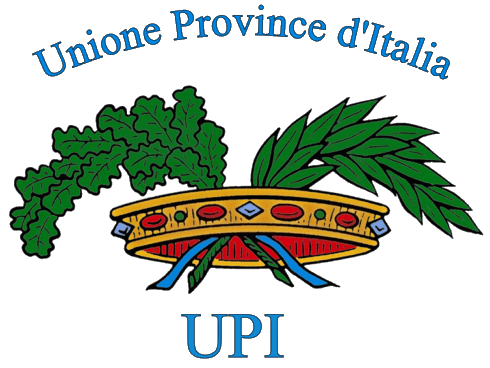 Nelle liste dei candidati al consiglio provinciale nessuno dei due sessi può essere rappresentato in misura superiore al 60% del numero dei candidati, con arrotondamento all'unità superiore qualora il numero dei candidati del sesso meno rappresentato contenga una cifra decimale inferiore a 50 centesimi. 

In caso contrario, l'ufficio elettorale riduce la lista, cancellando i nomi dei candidati appartenenti al sesso più rappresentato, procedendo dall'ultimo della lista, in modo da assicurare il rispetto della disposizione di cui al primo periodo. 

La lista che, all'esito della cancellazione delle candidature eccedenti, contenga un numero di candidati inferiore a quello minimo prescritto dal comma 70 è inammissibile. 




(Legge 56/14 commi 71, 72 - legge 23 novembre 2012, n. 215)
13
13
Documentazione a corredo delle  liste
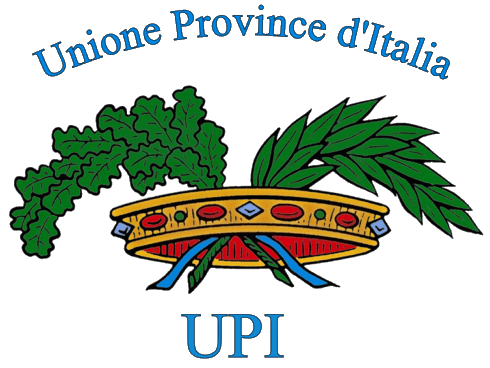 All’atto della presentazione, le liste dei candidati e  delle  candidature -  da  produrre su  moduli  a  forma  libera -  devono essere accompagnate da: 

elenco delle sottoscrizioni;

dichiarazione  di accettazione  della  candidatura;

contrassegno  di  forma  circolare in cui possono essere  contenuti  anche  in forma  composita simboli di partiti o  gruppi  politici rappresentati nel  parlamento europeo o nazionale o nel consiglio regionale della regione del cui ambito territoriale fa parte la provincia.  A tale scopo è necessario presentare l’autorizzazione  all’uso da  parte  del presidente o  segretario o legale  rappresentante a  livello nazionale o regionale  o provinciale del partito o gruppo politico in questione, autenticata  (ai  sensi dell’art. 14 L. 53/90).
14
14
Esame e validazione delle liste
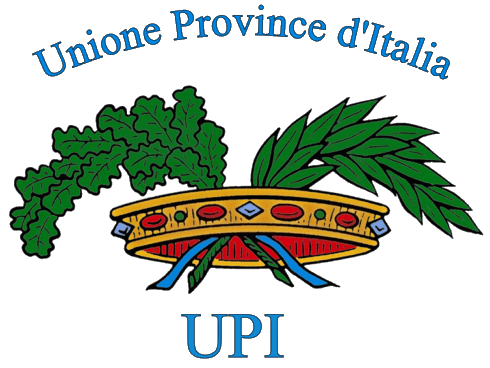 TRA IL 10 E IL 14 SETTEMBRE 2024 (dal diciannovesimo giorno al quindicesimo giorno antecedenti le votazioni) l’Ufficio elettorale esamina le candidature a Presidente e le liste di candidati al Consiglio provinciale e ricusa eventuali liste che non rispettino i criteri stabiliti dalla legge (es. liste presentate oltre termine, simboli non idonei, firme non valide o non sufficienti, numero di candidati non sufficiente, candidati privi di requisiti o non conformi all’elettorato passivo previsto: sindaci, consiglieri comunali). 

ENTRO IL 21 SETTEMBRE 2024 (8 giorni prima della votazione) le liste definitive di candidati al consiglio provinciale e dei candidati a Presidente di Provincia sono pubblicate nel sito internet della Provincia.
15
15
La ponderazione dei voti
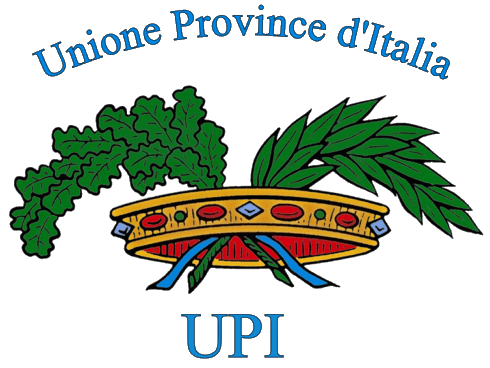 L’ufficio elettorale è tenuto a calcolare l’indice di ponderazione del voto degli elettori dei comuni di ciascuna fascia demografica, secondo quanto disposto dall’allegato A della legge 56/2014:

 Fascia A: comuni inferiori a 3.000 abitanti;
 Fascia B: comuni da 3.000 a 5.000 abitanti;
 Fascia C: comuni da 5.000 a 10.000 abitanti;
 Fascia D: comuni da 10.000 a 30.000 abitanti;
 Fascia E: comuni da 30.000 a 100.000 abitanti;
 Fascia F: comuni ad 100.000 a 250.000 abitanti;
 Fascia G: comuni da 250.000 a 500.000 abitanti;
 Fascia H: comuni da 500.000 a 1.000.000 abitanti;
 Fascia I: comuni superiori a 1.000.000 abitanti.



(Legge 56/14 commi 63, 75, 76 ) 
NB : Si fa riferimento alla “popolazione legale” come determinata dall’ultimo censimento ufficiale (art. 37, comma 4, del D. Lgs. 267/2000)
16
16
Calcolo  indice  ponderazione
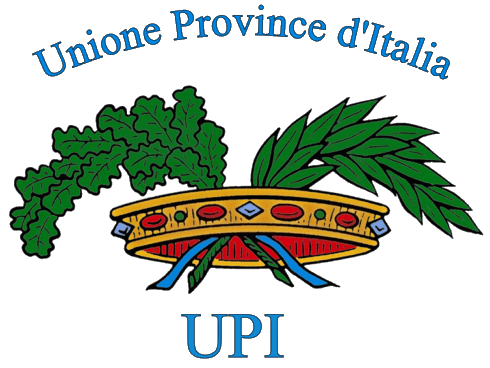 Per  ciascuna  fascia si calcola il valore  percentuale del rapporto tra popolazione del comune della fascia e quella  dell’intera Provincia .
Se il valore percentuale del rapporto fra la popolazione di un comune e la popolazione dell'intera provincia è maggiore di 45, il valore percentuale del comune è ridotto a detta cifra (45).

Se  per  una   o più fasce il  valore  percentuale  ( anche  rideterminato come  sopra) è  ancora maggiore  di 35 lo stesso  è  ridotto a  quella misura - esclusa la  fascia cui   appartiene il  comune  di  cui  al punto precedente - l’eccedente  viene  assegnato al  valore  percentuale  delle  altre  fasce ripartendolo in  misura proporzionale  alla  popolazione  di fascia. 
       In ogni  caso nessuna  fascia può  superare il 35%.
Si  determina  infine  l’indice  di ponderazione del  voto degli elettori dei Comuni di ciascuna  fascia demografica: tale indice è dato dal risultato della divisione del valore percentuale determinato, come  sopra , per  il  numero complessivo dei sindaci e dei consiglieri appartenenti  alla  medesima   fascia demografica , approssimato alla terza cifra decimale  e moltiplicato per  1.000.
Nb: Il calcolo dell’indice di ponderazione deve escludere la popolazione dei comuni commissariati e tenere conto del numero degli elettori al momento dell’elezione.
17
17
Calcolo ponderazioni. Esempi
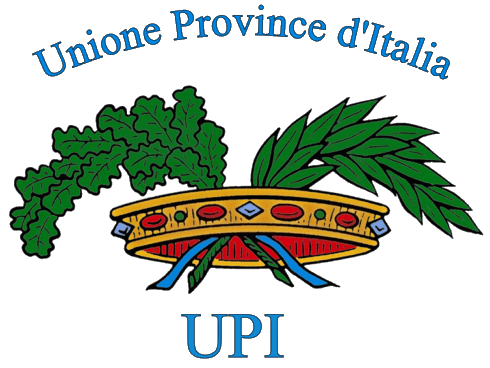 Il caso di Provincia in cui una fascia di Comuni ha popolazione superiore al 35% nel rapporto con la popolazione dell’intera provincia
18
18
Calcolo ponderazioni. Esempi
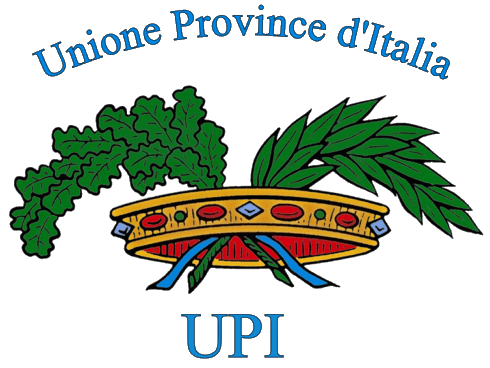 Il caso di Provincia con comune  la cui popolazione in rapporto alla popolazione dell'intera provincia è superiore al 45%
19
19
Elezioni
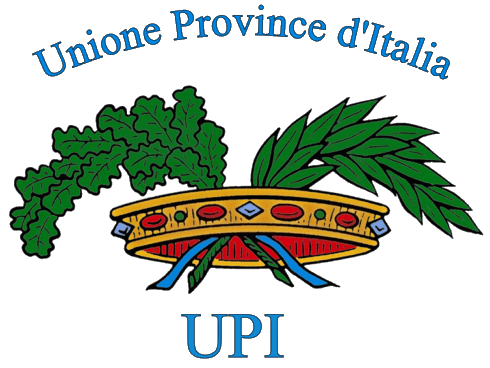 Le operazioni di scrutinio possono  essere avviate alla chiusura del seggio o rinviate alle ore 8,00  del giorno successivo
. 
Per le elezioni a Presidente della Provincia, l’ufficio elettorale accerta per ogni candidato il numero dei voti attribuiti dagli elettori di ciascuna fascia demografica; moltiplica poi, per ogni fascia, il numero dei voti attribuiti ad  ogni candidato per il relativo indice di ponderazione e somma tra di loro i voti ponderati di ogni candidato. Conseguentemente forma la graduatoria dei candidati, proclamando eletto il candidato che ha conseguito il maggior numero di voti ponderati.
Per le elezioni del Consiglio Provinciale, l’ufficio elettorale accerta per ogni candidato a consigliere, il numero dei voti attribuiti dagli elettori di ciascuna fascia demografica; moltiplica poi, per ogni fascia, il numero dei voti attribuiti ad ogni candidato per il relativo indice di ponderazione e somma tra di loro, sempre per ogni candidato, i voti ponderati cosi ottenuti in tutte le fasce. Successivamente si segue il metodo d’Hondt come da slide seguente. 

Lo stesso giorno delle operazioni di scrutinio, o al massimo il  giorno successivo,  l’ufficio elettorale procede alla proclamazione dei risultati.
Entro tre giorni dalla proclamazione l’elenco dei candidati eletti è pubblicato sul sito internet della provincia.

(Legge 56/14 commi 62, 64, 74, 77, 78, 79 - Circ. 32/2014)
20
20
Proclamazione  degli eletti
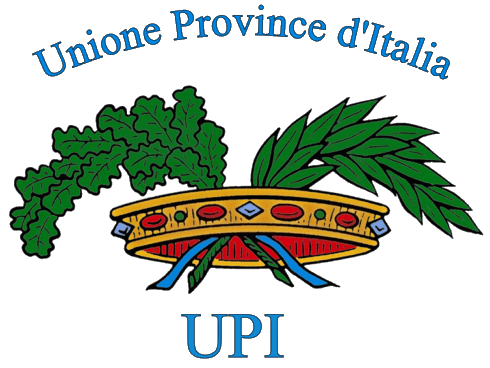 L’ufficio elettorale determina la cifra elettorale ponderata di ciascuna lista e la cifra individuale ponderata di ciascuno dei candidati e procede al riparto tra le liste. 

Per l’assegnazione del numero dei consiglieri a ciascuna lista si divide la cifra dei voti di ogni lista per 1, 2, 3, 4, 5... fino al numero di seggi da assegnare nel collegio, in base ai risultati in ordine decrescente.

In  ragione  dei  seggi spettanti per  ogni lista si proclamano eletti i candidati della medesima  lista, in base alla graduatoria.

In caso di parità di cifra individuale è proclamato eletto il candidato appartenente al sesso meno rappresentato tra  gli eletti della  lista ed  in caso di ulteriore  parità il candidato più giovane.
21
21
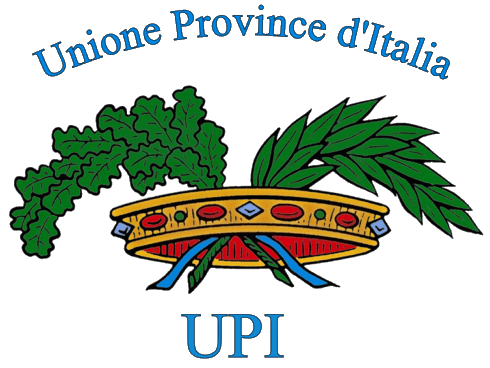 Tutta la normativa di riferimento, le FAQ, la modulistica e gli aggiornamenti sono disponibili sul sito UPI nella sezione ELEZIONI PROVINCE 2021www.provinceditalia.it
22
22